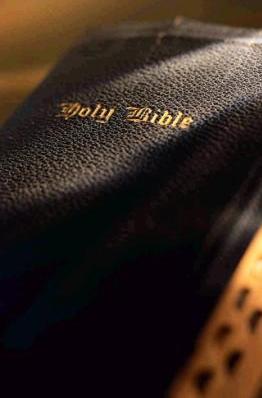 The Importance of theBIBLE
What do we really know about the Bible?
Richie Thetford					                              www.thetfordcountry.com
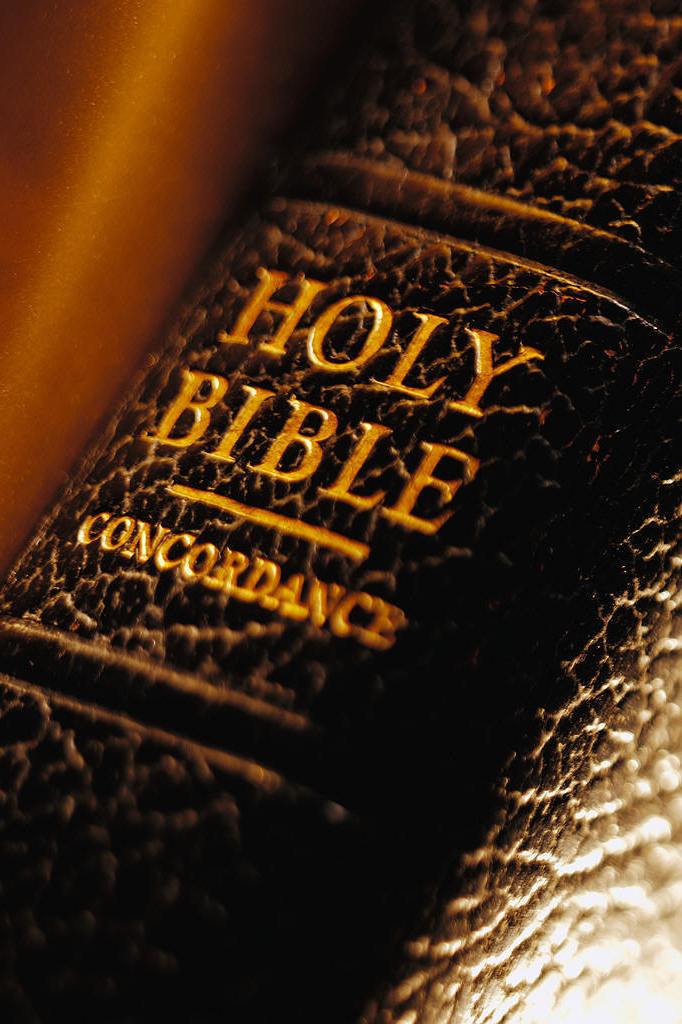 Why Does ManNeed the Bible?
Gives the best insightof our past
Gives the best light forthe present
2 Thessalonians 2:15
Gives the best light forthe future
Matthew 25:31-46
Richie Thetford					                              www.thetfordcountry.com
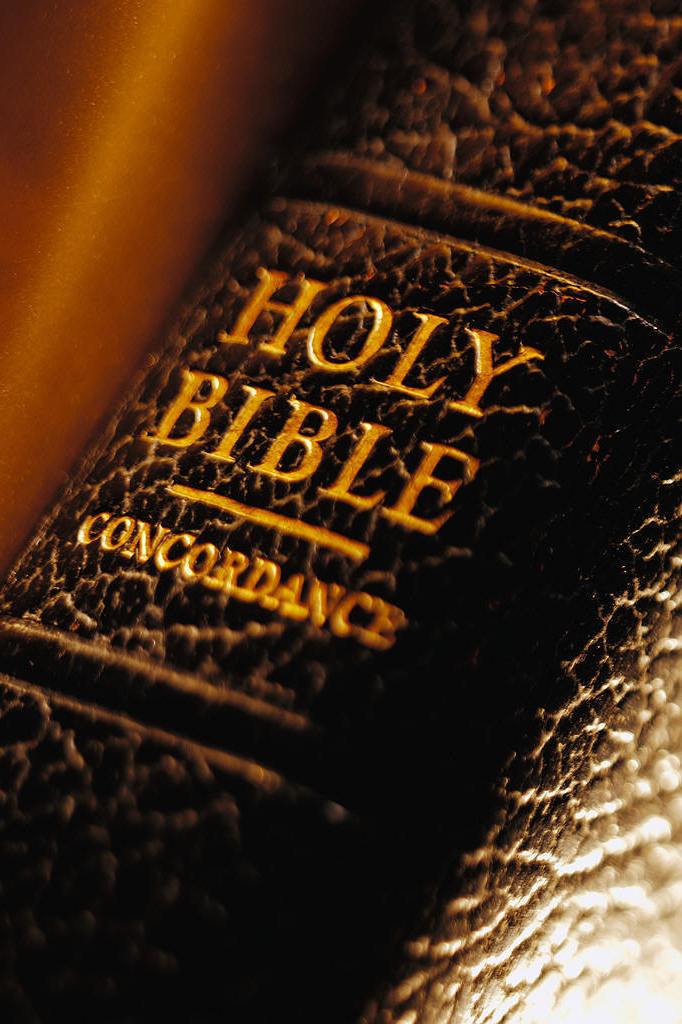 The Timelinessof the Bible
Never be out of date
Everything is in the Bible that we need to know
Revelation 22:18-19
2 John 9-11
Has always met man’s needs
Romans 1:16-17
Richie Thetford					                              www.thetfordcountry.com
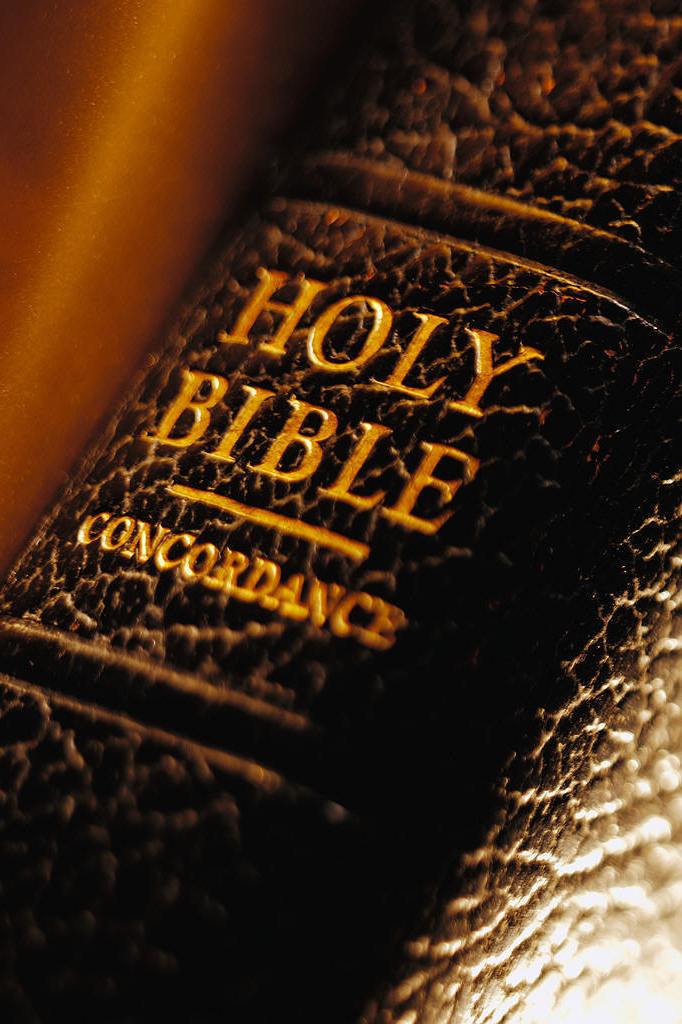 The Bible Blesses Man
Teaches man about God
Completely furnishesus to every good work
2 Timothy 3:16-17
Blessings in Christ
Ephesians 1:3
Richie Thetford					                              www.thetfordcountry.com
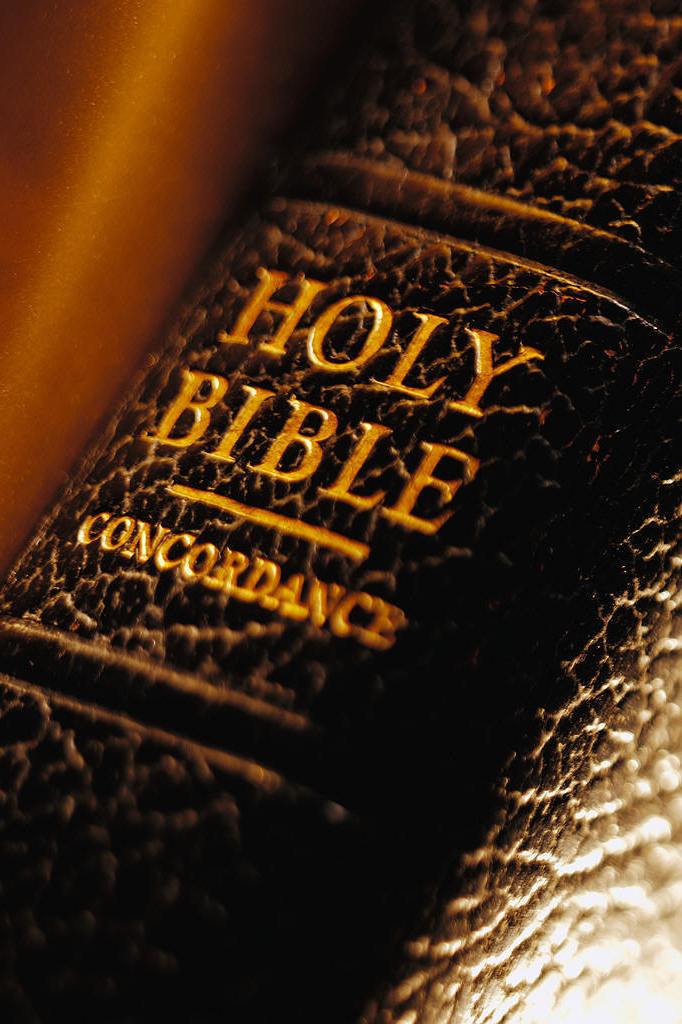 We Will Be Judgedby the Bible
Christ’s Words will judge us
John 12:48
We learn what will happen to those who refuse to obey
2 Thessalonians 1:7-9
Richie Thetford					                              www.thetfordcountry.com
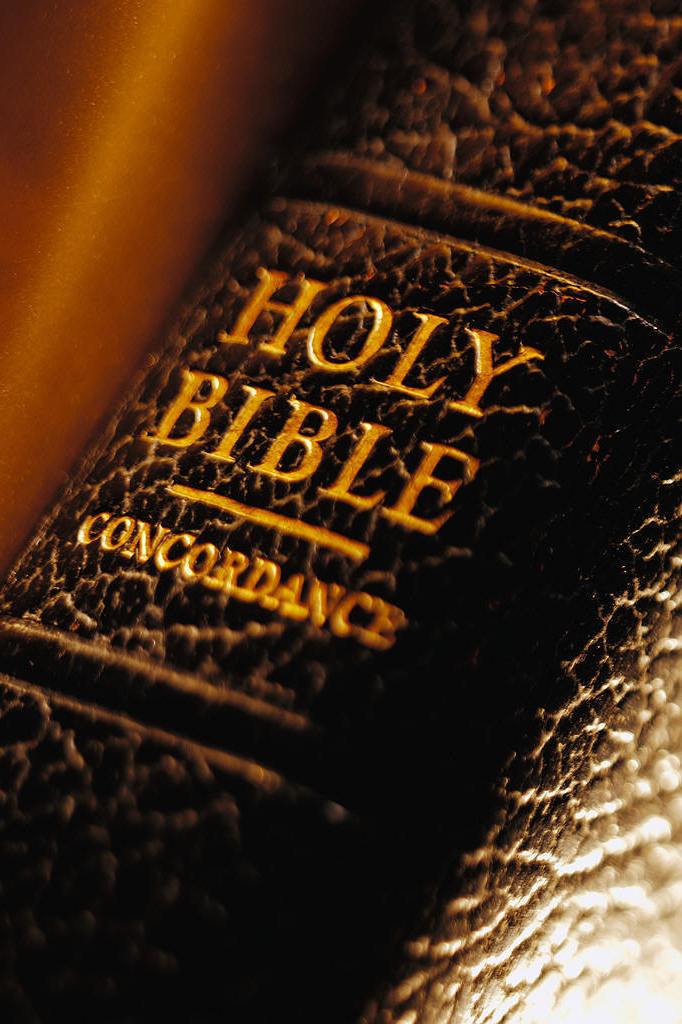 Conclusion
Man needs the Bible
Jesus invites us to cometo Him
Matthew 11:28-30
John 14:1-3
Richie Thetford					                              www.thetfordcountry.com
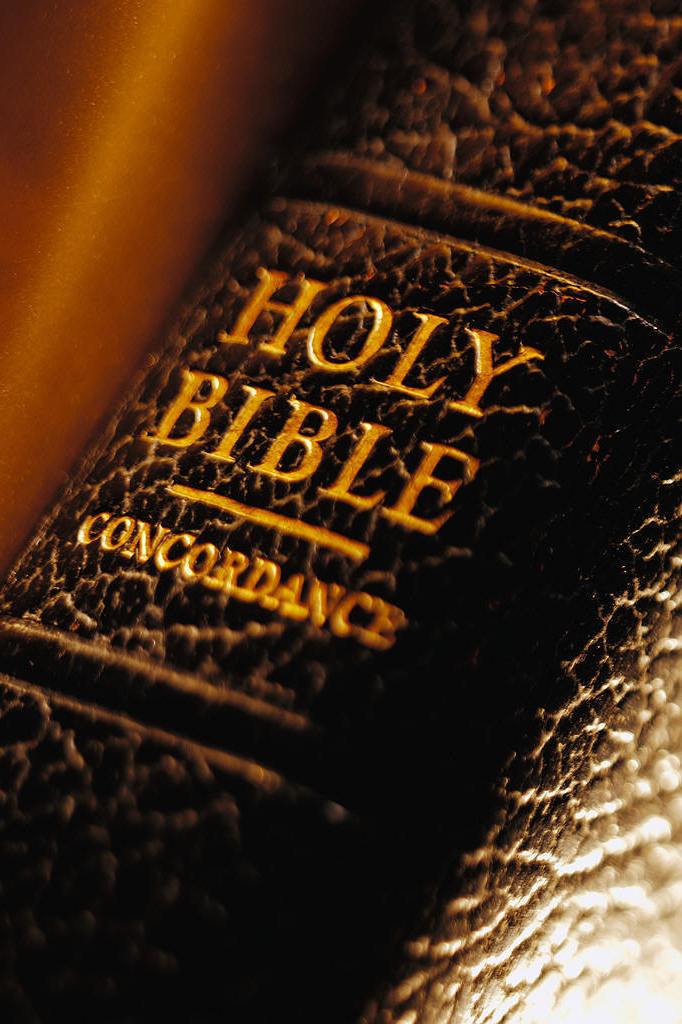 Conclusion
We prepare by reading, knowing, understanding, and practicing the will of God
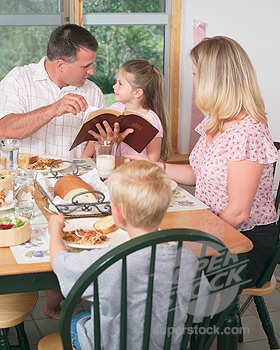 Richie Thetford					                              www.thetfordcountry.com